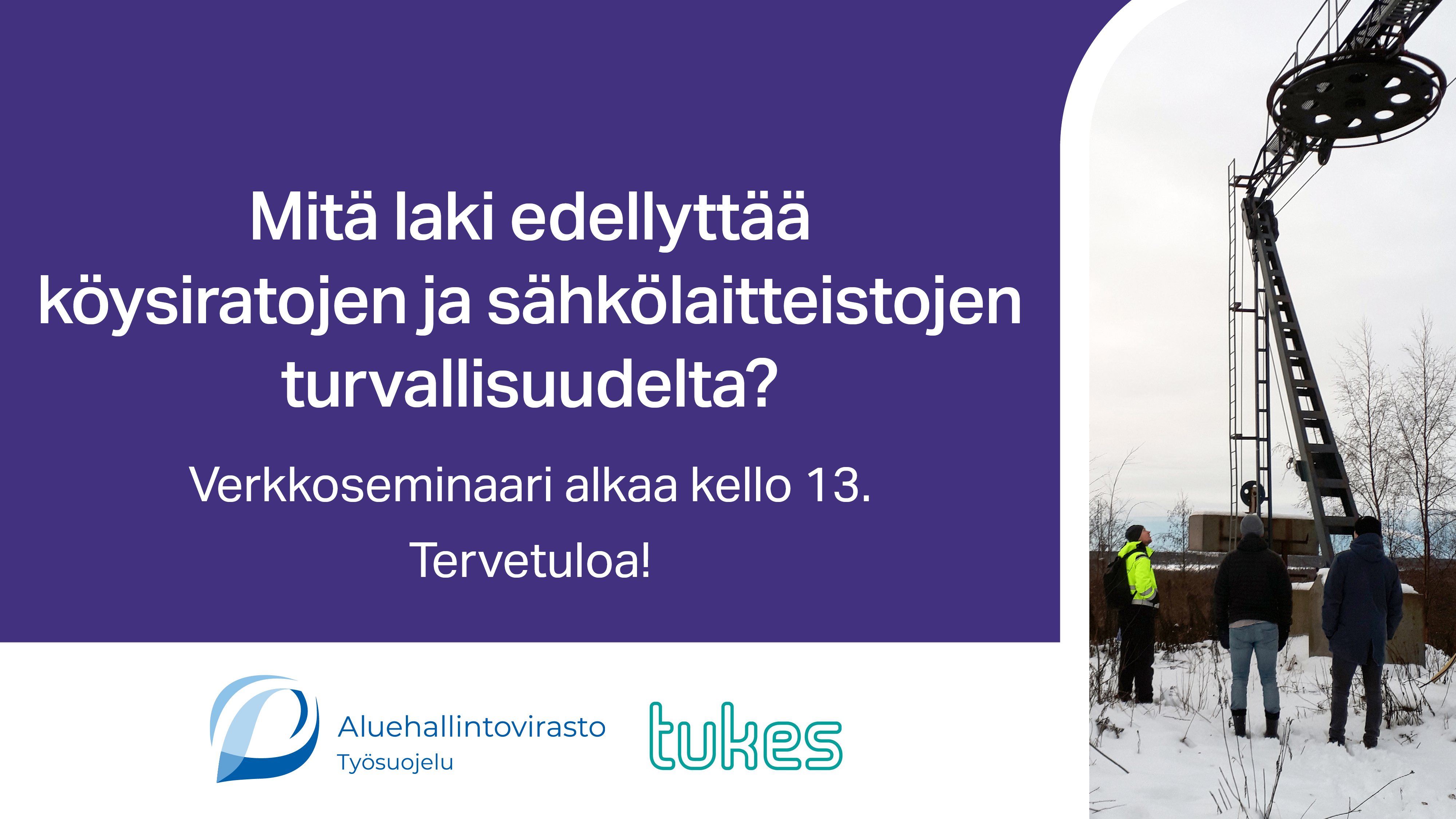 1
20.1.2021
Mikael Söderholm
Käytännön asiat
Kysymykset esitetään seminaarin aikana chatissa.Chat on auki klo 14.15 saakka.
Asiantuntijoille voi lähettää kysymyksiä sähköpostilla myös seminaarin jälkeen:mikael.soderholm@avi.fiville.huurinainen@tukes.fi
Tallenne ja esitysmateriaali:www.tyosuojelu.fi/live4
2
20.1.2021
Verkkoseminaari: Mitä laki edellyttää köysiratojen ja sähkölaitteistojen turvallisuudelta
13.00 Avaus: Mitä AVI työsuojelu valvoo? Mitä valvoo Tukes?
13.05 Köysiratojen käytön turvallisuus – lainsäädäntö ja valvonnan havaintojaAVI työsuojelu, tarkastaja Mikael Söderholm
13.30 Hiihtokeskusten sähkölaitteistojen turvallisuusvaatimuksetTukes, ylitarkastaja Ville Huurinainen
​​​​​​​13.55 Yhteenveto
Tervetuloa!
3
20.1.2021
Viranomaistoiminta
Sosiaali- ja terveysministeriö
Aluehallintovirastojen työsuojelun vastuualueet
Kiwa Inspecta Oy
Nosturiexpertit Oy
Tukes
4
20.1.2021
Yleistä työturvallisuuslaista738/2002
5
20.1.2021
Yhteinen työpaikka
49 § Yhteisellä työpaikalla toimivien huolehtimisvelvoite
50 § Tiedottaminen ja yhteistoiminta yhteisellä työpaikalla
51 § Pääasiallista määräysvaltaa käyttävän työnantajan velvollisuudet yhteisellä työpaikalla
55 § Vapaaehtoistyö
6
20.1.2021
Tarkastukset
Valtioneuvoston asetus köysiratalaitteistojenkäytöstä ja tarkastamisesta220/2018
7
20.1.2021
Käyttöönottotarkastus
Uusille
Siirretyille
Oleellisesti muutetuille
Käyttötarkoituksen muutos (esimerkiksi polkupyörät)
Tarkastukset suorittaa tehtävään pätevyytensä osoittanut asiantuntijayhteisö
Pöytäkirja oltava keskuksessa
8
20.1.2021
Määräaikaistarkastus
Vuosittain käyttökauden aikana
Joka neljäs tarkastus käyttökaudesta riippumatta lumettomana aikana
Tarkastukset suorittaa tehtävään pätevyytensä osoittanut asiantuntijayhteisö
Pöytäkirjan jäljennös oltava hissillä
Tulee olla kuittaukset korjausten suorittamisesta
9
20.1.2021
Perusteellinen määräaikaistarkastus
Valmistajan määrittelyn mukaan tai viimeistään 15 vuoden kuluessa ensimmäisestä käyttöönotosta
Tarkastukset suorittaa tehtävään pätevyytensä osoittanut asiantuntijayhteisö
Pöytäkirjan jäljennös oltava hissillä
10
20.1.2021
Käytöstä poistetun hissin uudelleen käyttöönotto
1–6 kk pois käytöstä: Kuukausitarkastus ennen käyttöönottoa
Yli 6 kk pois käytöstä: Vuositarkastus ennen käyttöönottoa
11
20.1.2021
Toimintakunnon varmistaminen
Kuukausittaiset kunnossapitotarkastukset
Vastaavan hoitajan johdolla
Valmistajan ohjeiden mukaan
Allekirjoitettu pöytäkirja hissillä
Havaittujen puutteiden korjaukset kuitattu
Päivittäiset käyttötarkastukset
Valmistajan ohjeiden mukaan
Allekirjoitettu käyttöpäiväkirja hissillä
12
20.1.2021
Henkilökunta
13
20.1.2021
Köysiratalaitteiston vastaava hoitaja
Työnantaja nimeää
Täysi-ikäinen pätevyytensä tehtävään osoittanut asiantuntija
14
20.1.2021
Koneenkäyttäjän tehtävät
Tekee tai teettää käyttötarkastukset vastaavan hoitajan alaisuudessa
Pitää käyttöpäiväkirjaa
Ilmoittaa vastaavalle hoitajalle viipymättä kaikista häiriötapauksista ja poikkeamista laitteistoissa, odottaa vastaavia ohjeita ja hätätapauksessa ryhtyy itse tarpeellisiin toimiin
15
20.1.2021
Muun käyttöhenkilökunnan tehtävät
Pitää lähtö- ja poistumisalueet määräysten mukaisessa kunnossa
Valvoo matkustajien lähtöä ja poistumista sekä tarvittaessa antaa näille apua
Ohjaa matkustajien ja tavaroiden kuljetusta käyttöohjeiden sekä matkustajia koskevien määräysten mukaisesti
16
20.1.2021
Hiihtohissien valvonta
Lähtöpaikalla on käytännössä oltava aina henkilö- tai kameravalvonta.
Hissin valmistajan antamien käyttöohjeiden mukaan
Kameravalvonta
17
20.1.2021
Liikkuminen rinnealueella
Rinnekoneiden käyttö työnantajan perehdytyksellä. 
Moottorikelkat vaativat T-kortin.
Rinnekoneet
Moottorikelkat
18 vuoden ikä molemmissa
Kulkureitit turvallisuusasiakirjan mukaan
Henkilökohtaiset suojavälineet
18
20.1.2021
Tapaturmien seuranta
Työtapaturmista ilmoitetaan työsuojelu-viranomaiselle.
Vastaavan hoitajan pitää ilmoittaa välittömästi asianmukaiselle viranomaiselle kaikista poikkeavista tapahtumista, jotka voisivat heikentää laitteiston turvallisuutta sekä kaikista onnettomuuksista.
19
20.1.2021
Hissien huolto ja kunnossapito
Huolehdi työ-turvallisuudesta.
Valmistajan ja työnantajan ohjeiden mukaan
Tikasnousut
Työtasot
Turvavaljaat
Vahinkokäynnistys
Yhteydenpito
20
20.1.2021
Lumetus 1/2
Opetus ja ohjaus
Käyttö- ja huolto-ohjeet
Liikkuminen
Yksintyöskentely
Yhteydenpito
Ilmoittautuminen vuoron jälkeen
21
20.1.2021
Lumetus 2/2
Letkut, liittimet ja putket
Tykit 
Käsivahinkojen esto
Pumppaamot
Valaistus
Melu
Kaivojen nousutiet
Hätä seis
22
20.1.2021
Korkealla tehtävät työtTilapäiset työtasot
23
20.1.2021
Korkealla tehtävät työt
Sääolot, tuuli, jäätyminen
Työvälineiden valinta, turvallisuus, ergonomia
24
20.1.2021
Korkealla tehtävät työt
Kulkuteiden valintaan vaikuttavat käyttötiheys, korkeus ja käyttöaika
Portaat ensisijaiset
Nojatikkaat vain tilapäiseen siirtymiseen (1-2 kertaa)
Nojatikkaita ei saa käyttää työskentelyalustana
Nojatikkaiden pituus enintään 6 metriä ja niiden on ulotuttava 1 metrin kuljettavan tason yläpuolelle, jonne tikkaat johtavat
25
20.1.2021
Korkealla tehtävät työt
A-tikkaat painumattomalla alustalla tavallisen huonekorkeuden tiloissa (noin 3 metriä). Mikäli seisontakorkeus on yli 1 metrin, on A-tikkaiden seisomavakavuuden vastattava työpukkia.
26
20.1.2021
Korkealla tehtävät työt
Telineiden pystytys ja purku valmistajan ohjeiden mukaan
Mikäli telineet rakennetaan paikan päällä esimerkiksi puutavarasta, on oltava rakennesuunnitelmat
Pystytys, käyttö- ja purkusuunnitelma korkeissa telineissä
Käyttöönottotarkastus
Telinekortti
27
20.1.2021
Henkilönostot
Teleskooppi- ja nivelpuominosturin henkilönostokorissa on työntekijän käytettävä henkilökohtaisia putoamissuojaimia, eli valjaita kiinnitysköysineen kiinnitettyinä siihen tarkoitettuun kohtaan nostokorissa
Henkilönostimen käyttäjällä on lisäksi oltava työnantajan antama kirjallinen lupa nostimen käyttöön
28
20.1.2021
Suositeltavaa lukemista
Hiihtokeskusalan työturvallisuus (Työturvallisuuskeskus)
Vna köysiratalaitteistojen käytöstä ja tarkastamisesta (220/2018)
Työturvallisuuslaki (738/2002)
Vna työvälineiden turvallisesta käytöstä ja tarkastamisesta (403/2008)
Vna rakennustyön turvallisuudesta (205/2009)
Euroopan parlamentin ja neuvoston asetus (424/2016)
29
20.1.2021
Kiitos!
30
20.1.2021